Meet Global Kids
[Speaker Notes: Diamond & JJ introduce self:Goal of the session: What's the our mission and how do we take it from paper to reality]
History, Work & Impact
Global Kids’ (GK) mission is to educate, inspire and mobilize youth to become global citizens who are positively engaged in the world and are prepared for their future.
Founded in 1989

Engaged over 250k young people in its programs in NYC & Washington DC

GK Programs Focus on 4 key pillars: 
Academic Achievement
College & Career readiness
Social/Emotional Wellness
Global Citizenship
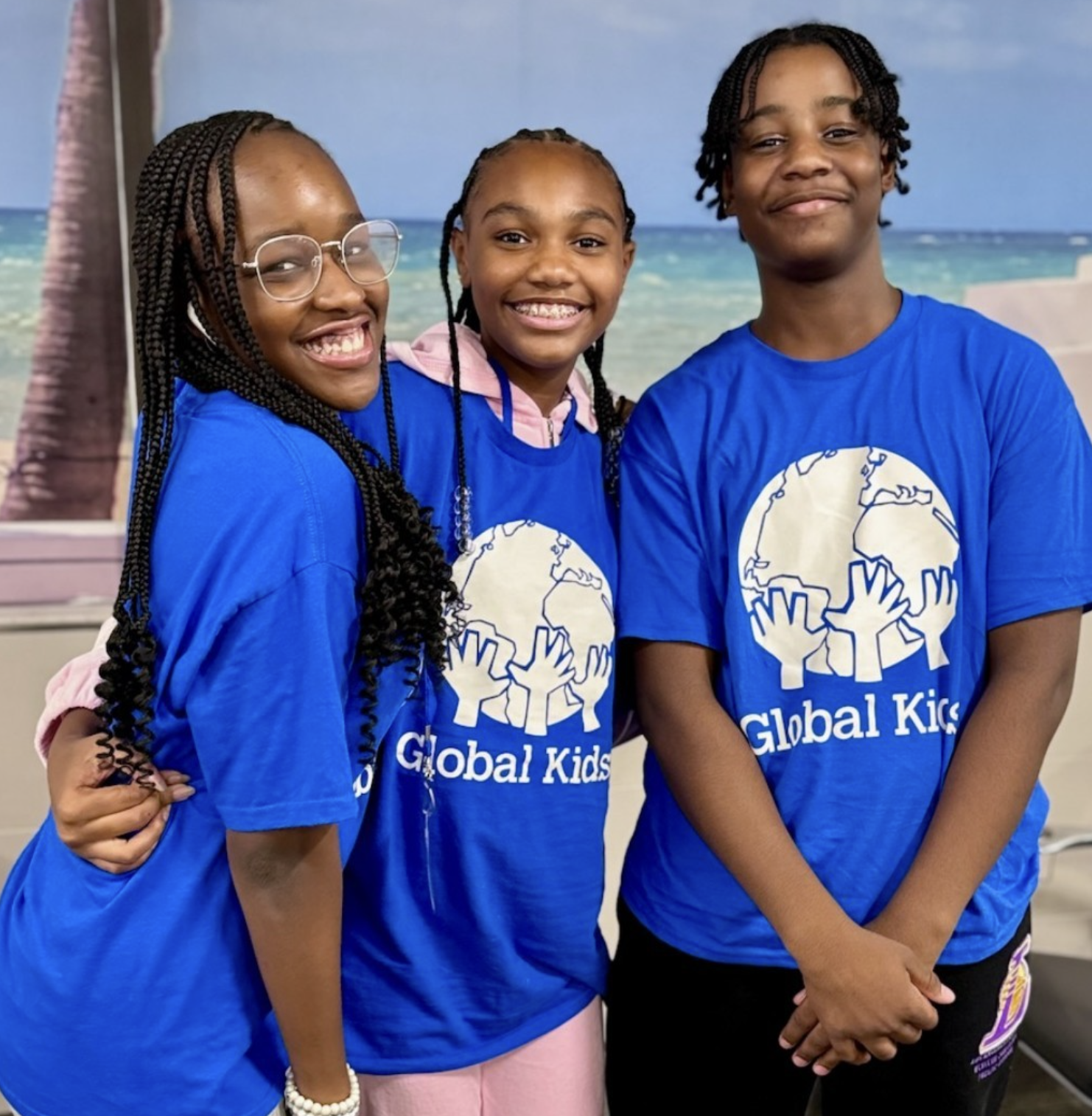 [Speaker Notes: 1 person read the mission statement 
Diamond/JJ goes over facts]
How GK approaches the work
Youth Advisory Council
Made of mix of students from multiple schools 
Meets at GK HQ 
Student input 
Survey design
Advocacy 
Holiday Institutes (DOE Holiday programming)
How GK approaches the work: Ask Students!
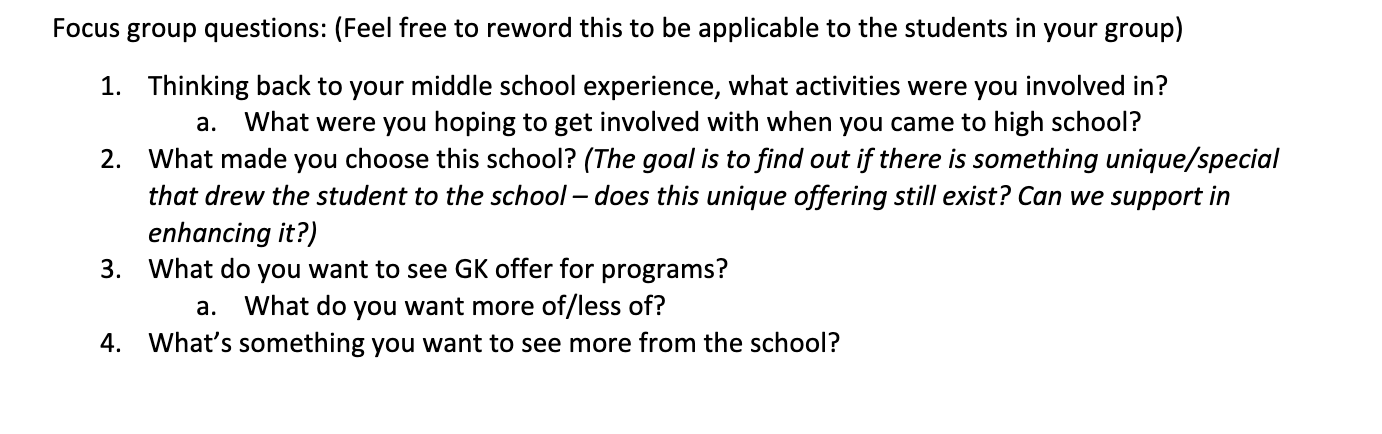 Ask A High School-er!
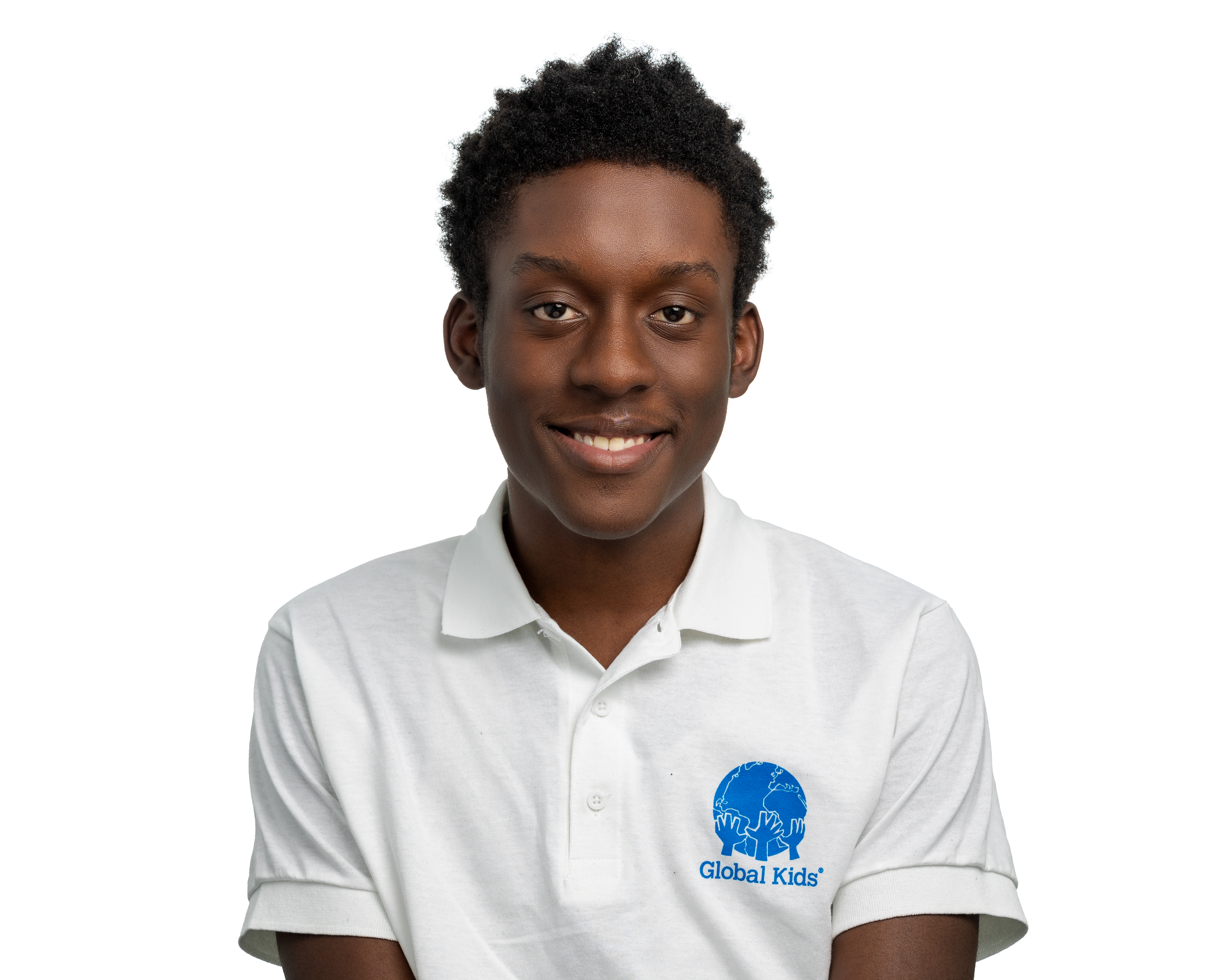 Meet: Shaun E!
[Speaker Notes: What programs are you involved with at Global Kids?
What initially drew you to join GK? 
In your perspective what is the biggest opportunity that folks have when working with high school students?
What's one thing you think adults should be asking high school students when it comes to out of school time activities?]